Проект расписания ГИА – 9 на 2018 год
Шкала перевода первичного балла в отметку по 5-балльной шкале 2017 г.
Шкала перевода первичного балла в отметку по 5-балльной шкале 2017 г.
Шкала перевода первичного балла в отметку по 5-балльной шкале 2017 г.
Условия поступления в 10 класс
Образовательная организация самостоятельно определяет перечень профильных  классов с указанием профильных предметов
«Порядок комплектования профильных классов» http://g7dv.ru/DOKI/11.poryadok_priema_v_gimnaz.pdf
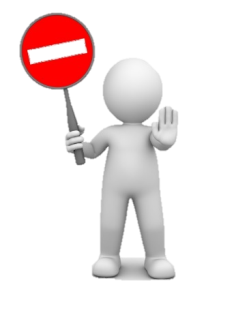 Не тревожьтесь о количестве баллов, которые ребенок получит на экзамене. Внушайте ему мысль, что количество баллов не является совершенным измерением его возможностей.
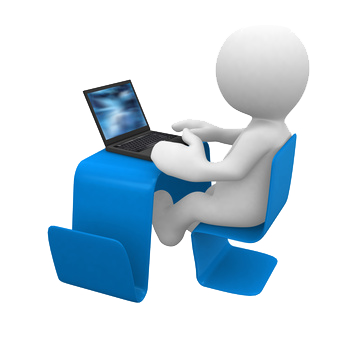 Не повышайте тревожность ребенка накануне экзаменов - это отрицательно скажется на результате тестирования. Ребенок в силу возрастных особенностей может не справиться со своими эмоциями и «сорваться». Обеспечьте дома удобное место для занятий, проследите, чтобы никто из домашних не мешал.
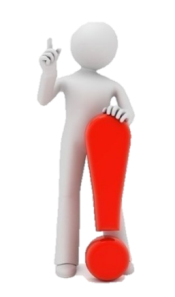 Помогите детям распределить темы подготовки по дням.
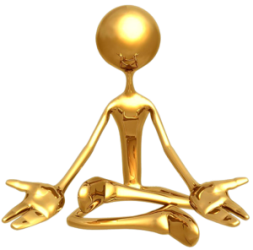 Контролируйте режим подготовки ребенка к экзаменам, не допускайте перегрузок.
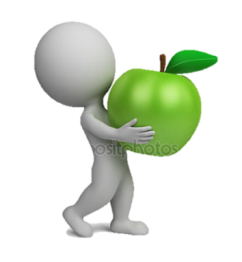 Обратите внимание на питание ребенка. Такие продукты, как рыба, творог, орехи, курага и т.д. стимулируют работу головного мозга.
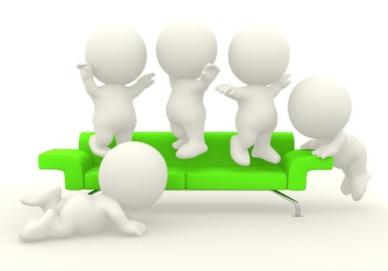 Накануне экзамена обеспечьте ребенку полноценный отдых, он должен отдохнуть и как следует выспаться.
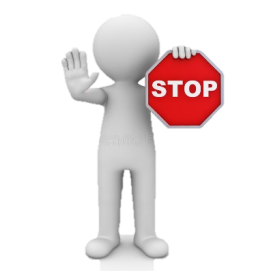 Не критикуйте ребенка после экзамена.
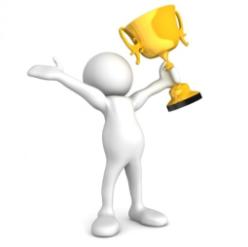 Помните: главное - снизить напряжение и тревожность ребенка и обеспечить ему подходящие условия для занятий.